La république
La république romaine
509-27 avant JC
La Vème République
1958-2016…
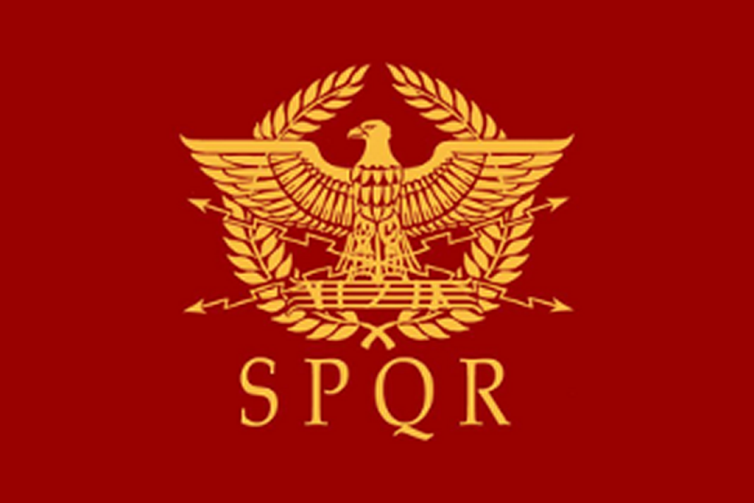 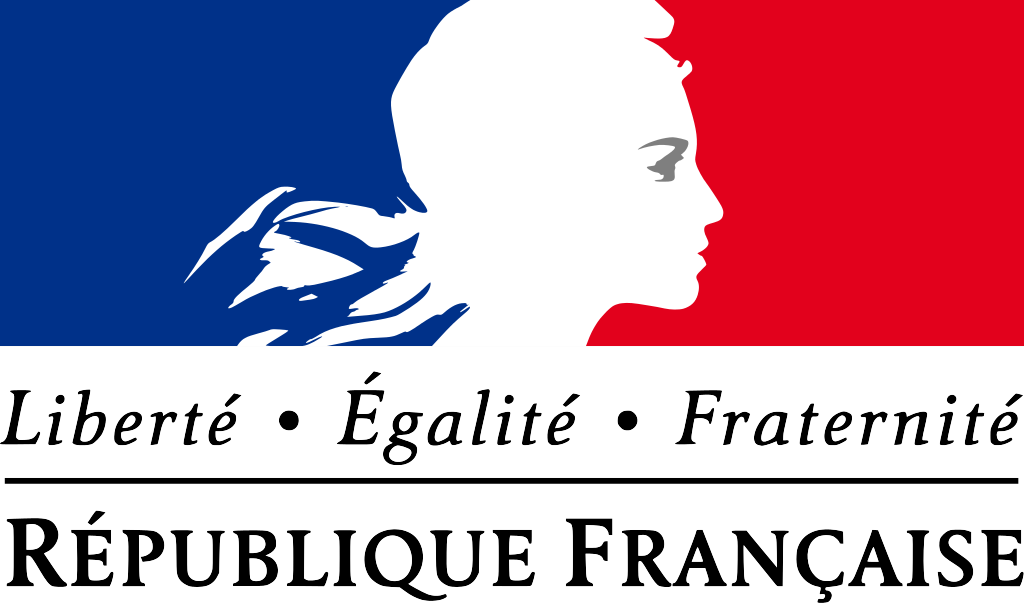 Être citoyen
La république romaine
La Vème République
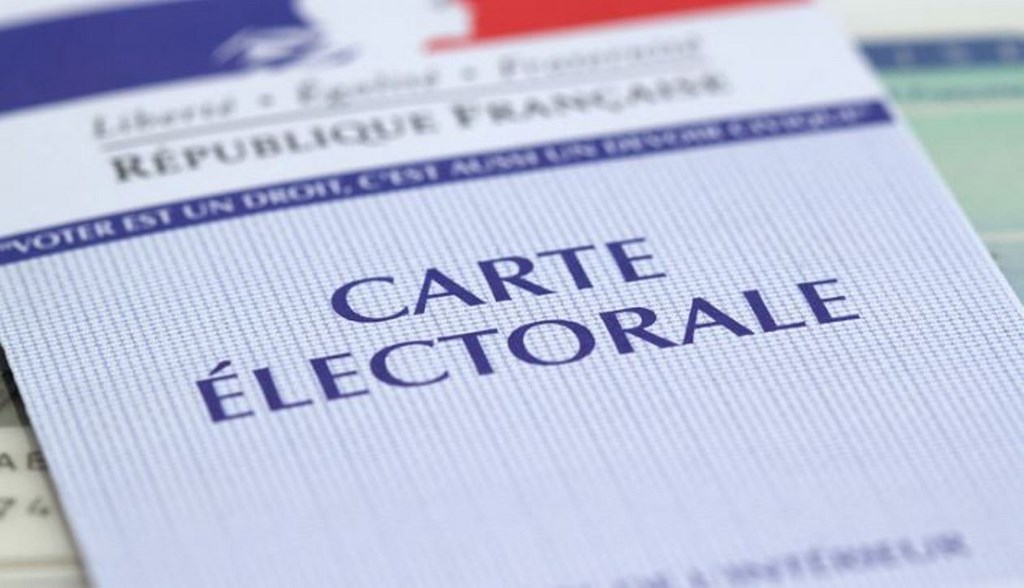 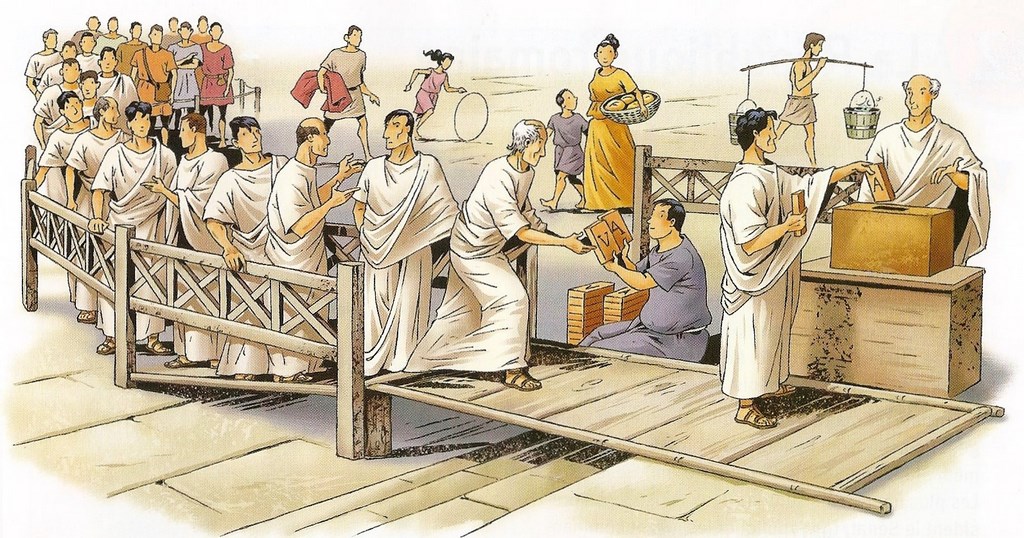 Être élu
La république romaine
Les patriciens et le cursus honorum
La Vème République
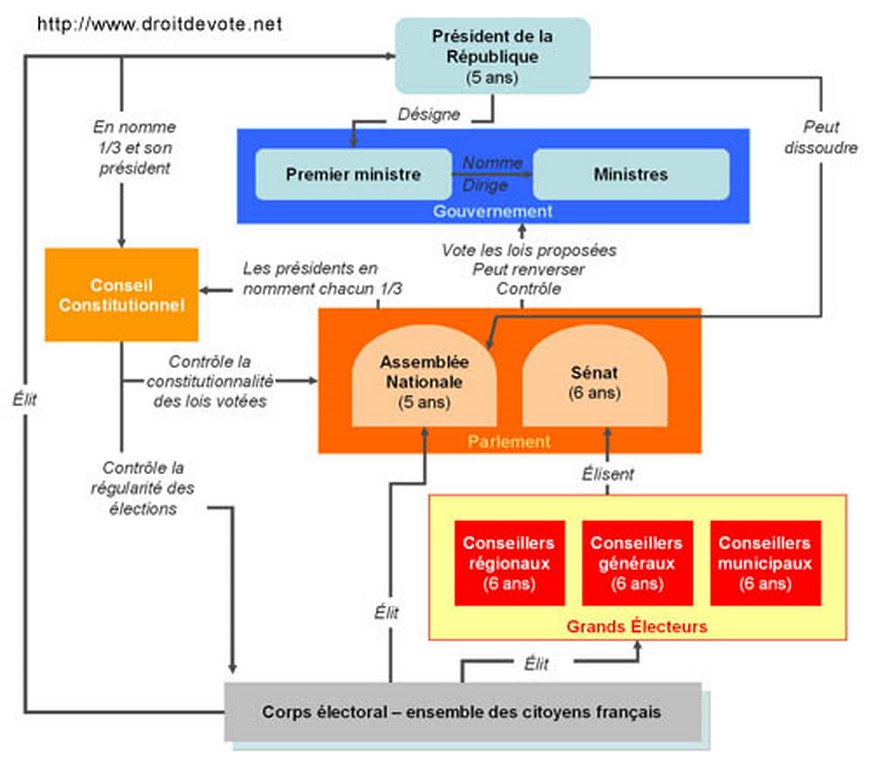 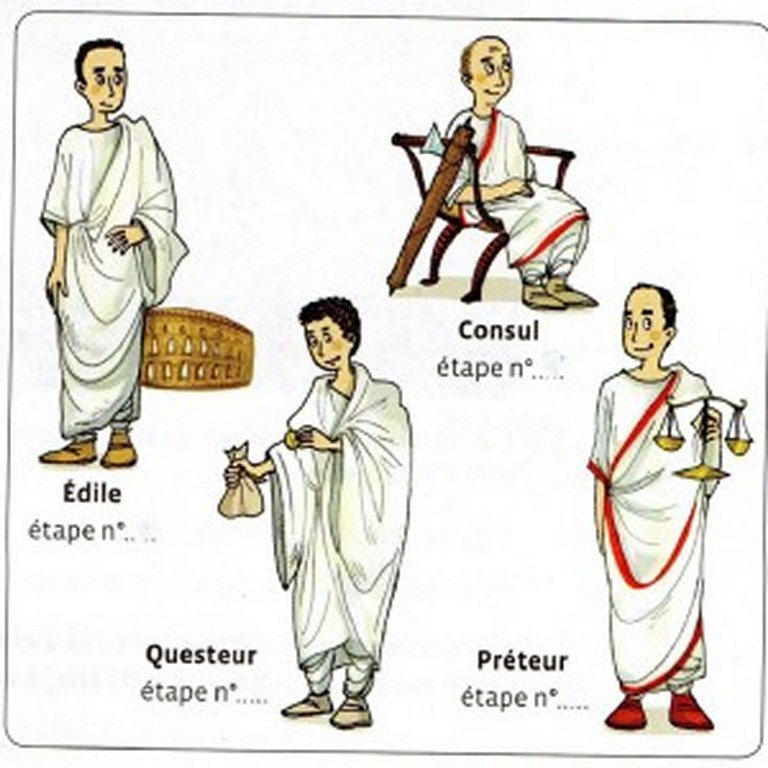 Le Sénat
La république romaine
La Vème République
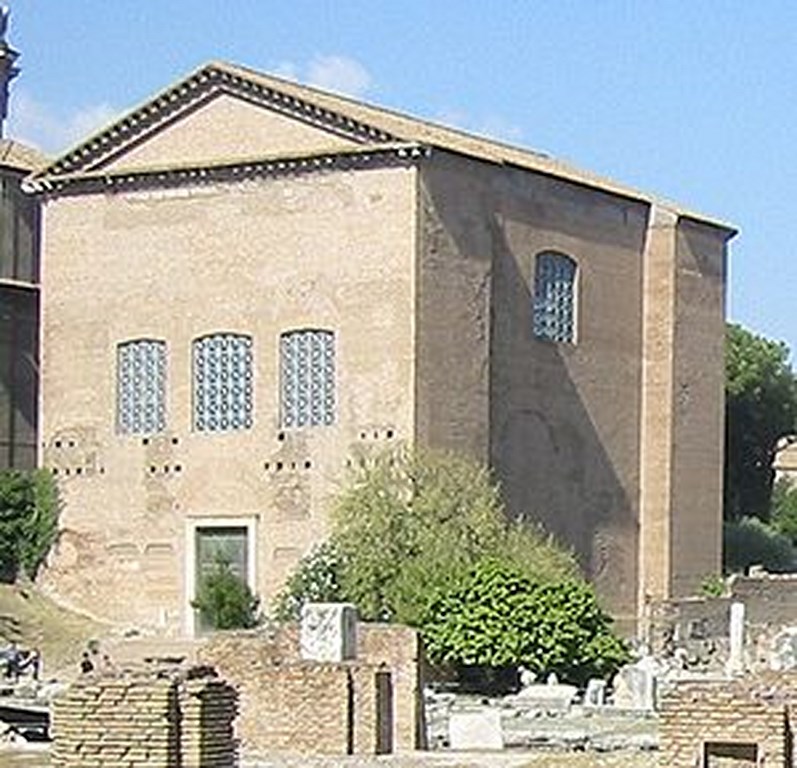 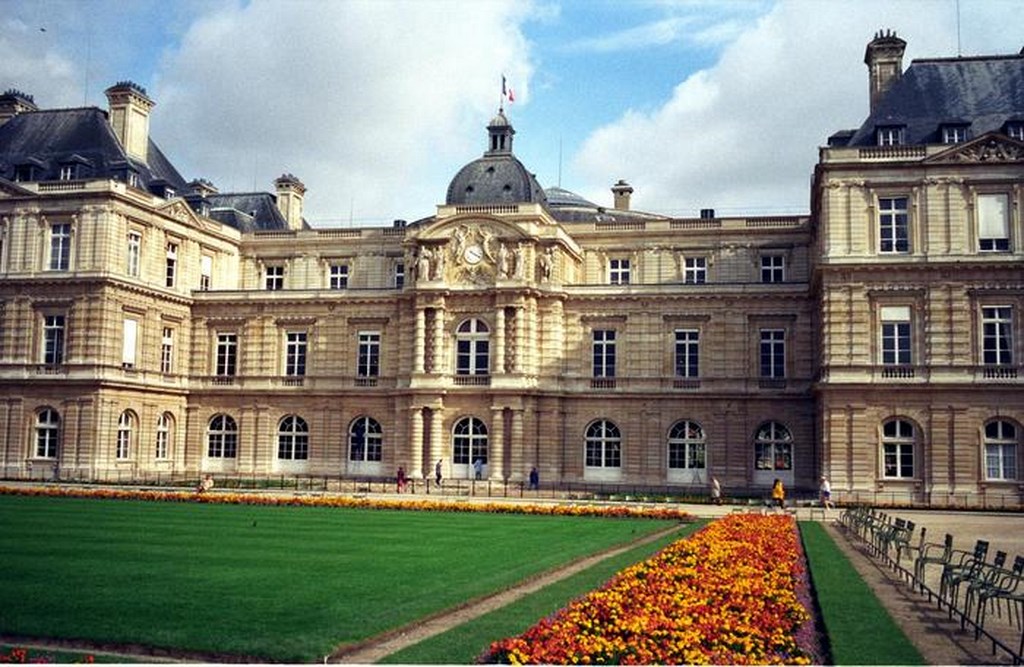 La curie
L’assemblée sénatoriale
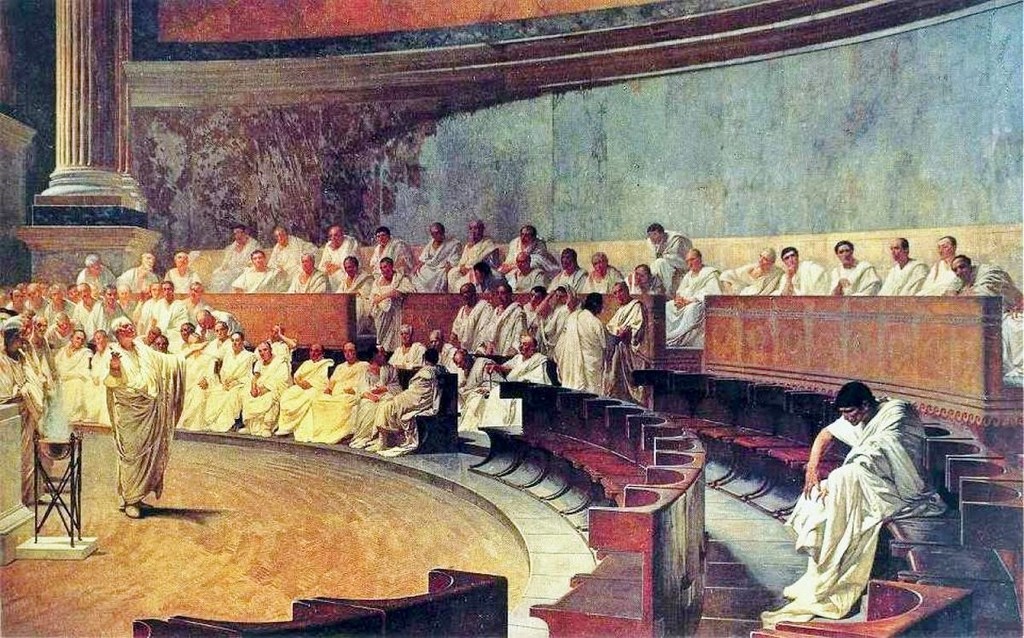 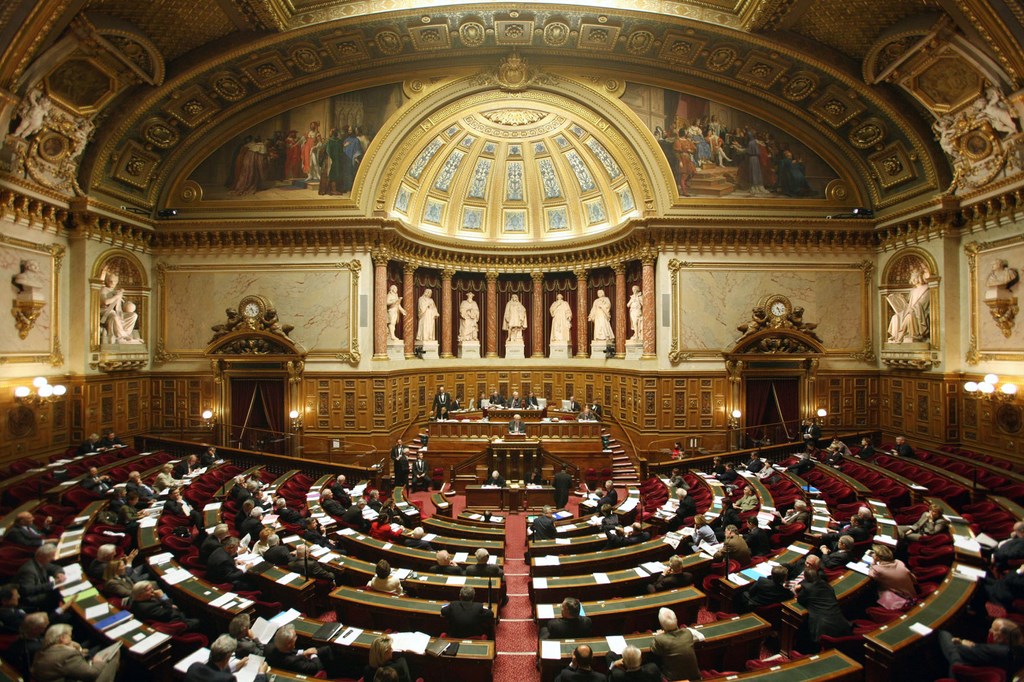 Les sénateurs
La république romaine
La Vème République
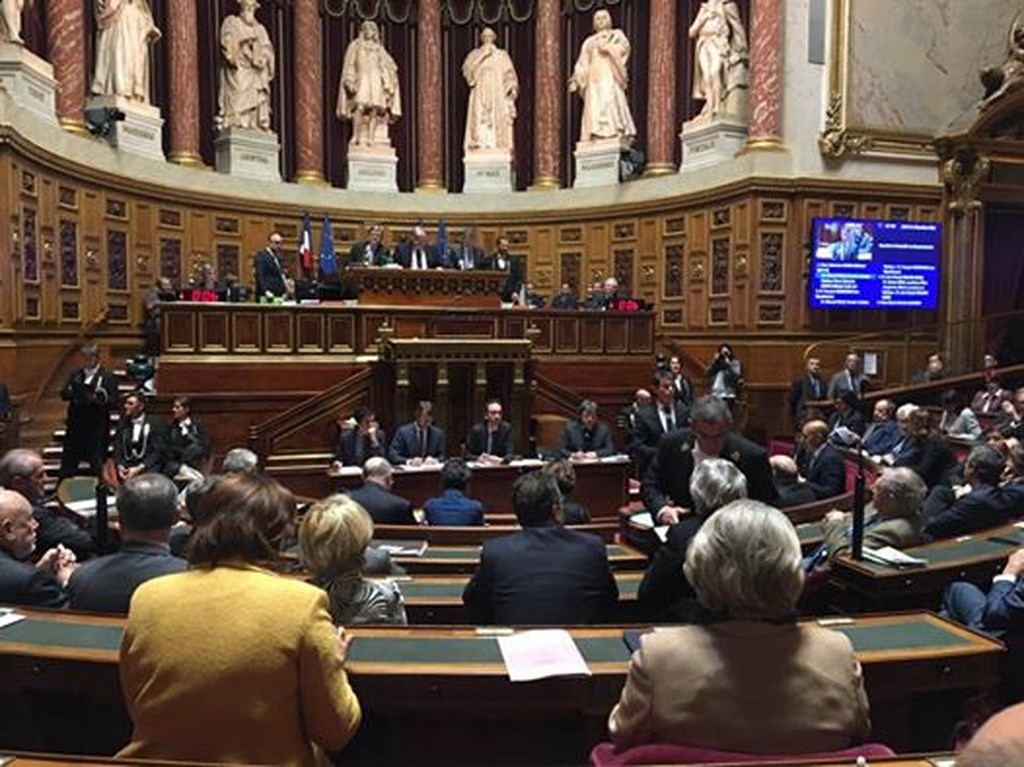 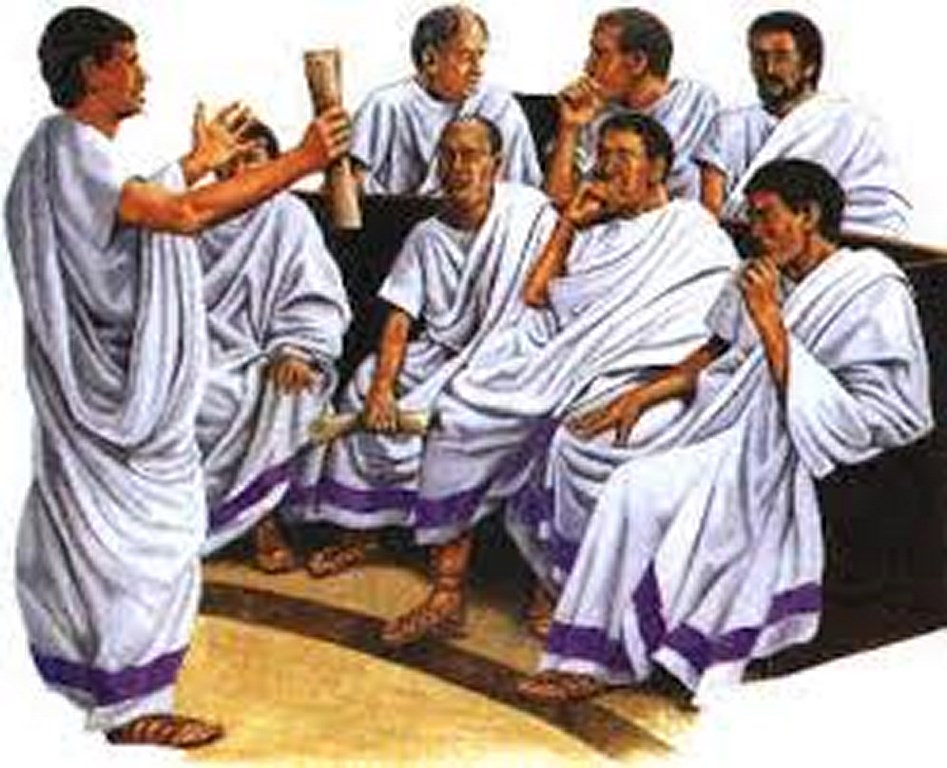 Les missions
conclusion
La république romaine
Plutôt une oligarchie : le pouvoir réservé aux patriciens
À l’échelle d’une ville puis d’un pays et enfin d’un empire
À l’origine de notre république
La Vème République